Sheave and block
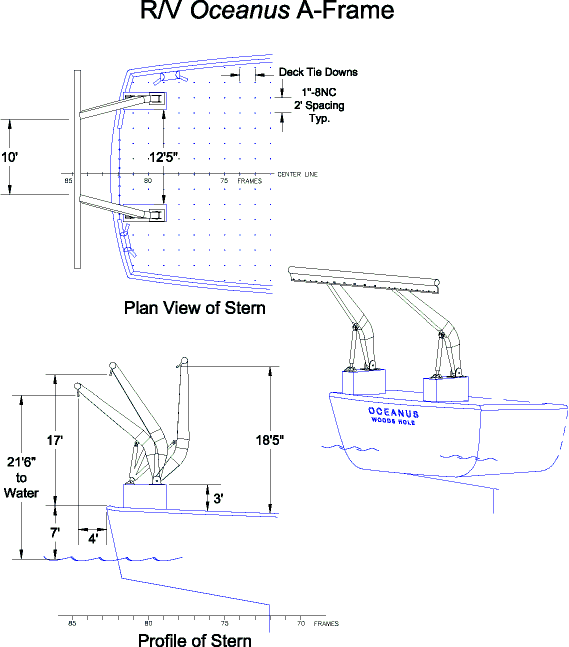 Source cable
to Winch
NRL source array
Mid-Deployment Position
NRL Source Array (and NRL hydrophone/cable)
8 July 2011
Lots of slack
3'-0"
Sheave and Block
(flaked)
drogue
NRL winch
deck cable
DEPLOY
NRL source
CTD Winch
J-box
Capstan
NRL HLA receiver
HLA Weight
(flaked)
drogue
XF-4 source
and cable
DEPLOY
Pre-Deployment Position
NRL Source Array (and NRL hydrophone/cable)
8 July 2011
Measurement Approach
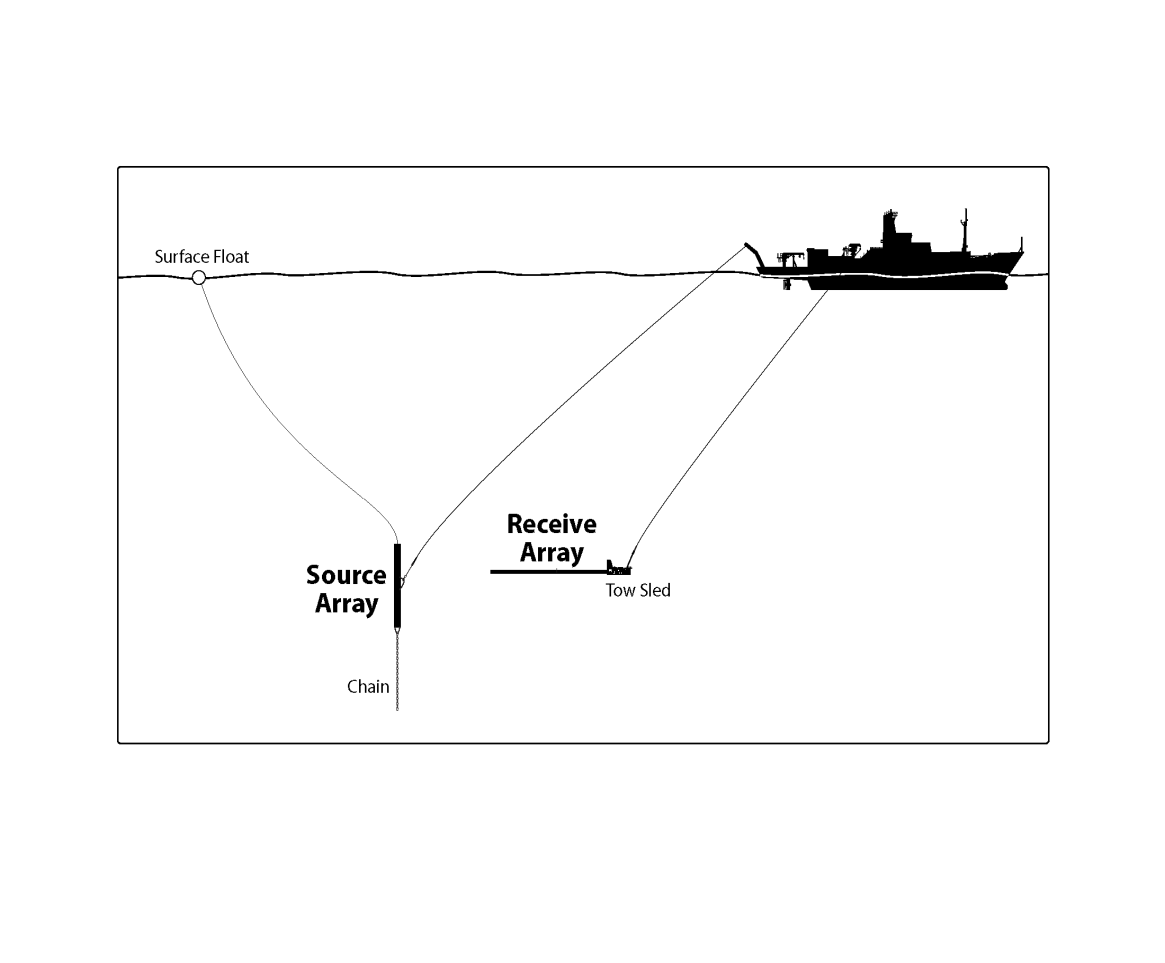 ~3 kts
Drogue
Typical separation: < 35 m
NOT TO SCALE
Experimentally, exploit the broadband capabilities of the NRL MF acoustic system to map out both reverberation and clutter spatially. temporally, and spectrally
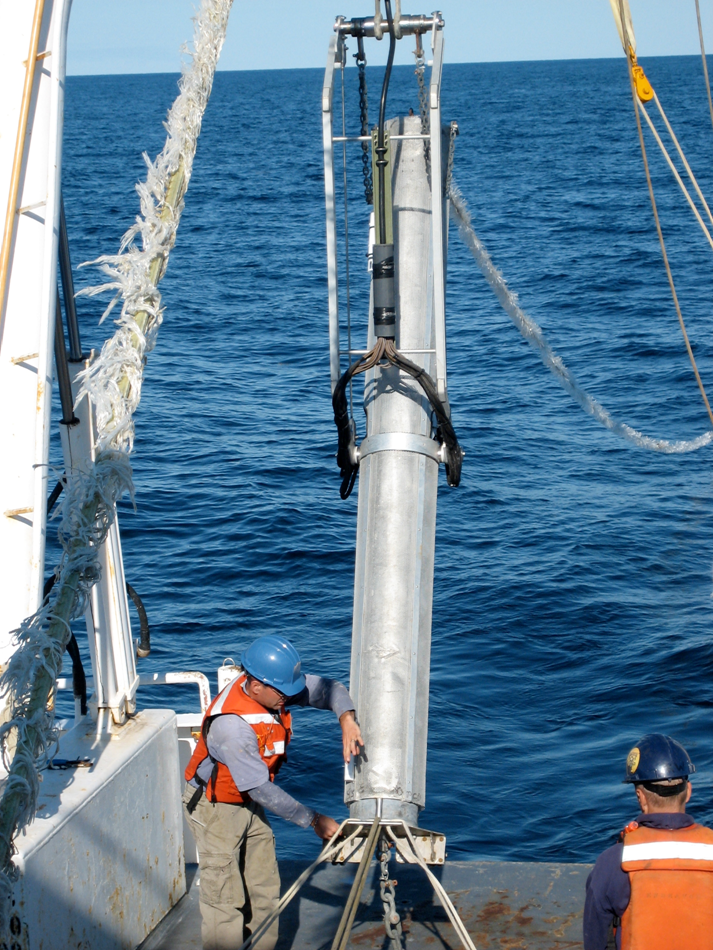 Main acoustical sampling strategies

regional surveys, which produce synoptic “snap-shots” of the reverb/clutter

recording at fixed stations to observe the temporal evolution of the reverb/clutter
NRL MF Source Array (MFA)
10-transducer vertical line array (VLA) cut for ~3 kHz 

 Frequency: 1.5-9.5 kHz
 Towable at up to 4 kts
 Depths 20-200 m
 2 NAS suites (depth, tilt, etc.)
 ’Quasi-omni’ azimuthally 
 10-% duty cycle
 Elements individually 
     controllable
 Shadeable, steerable
 440-V power
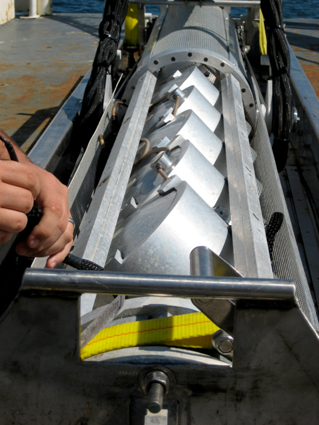 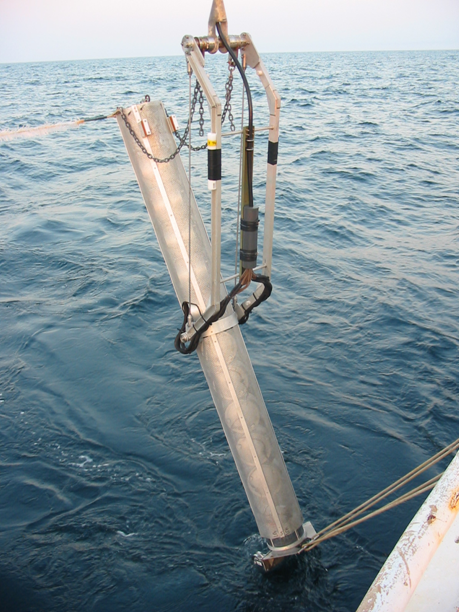 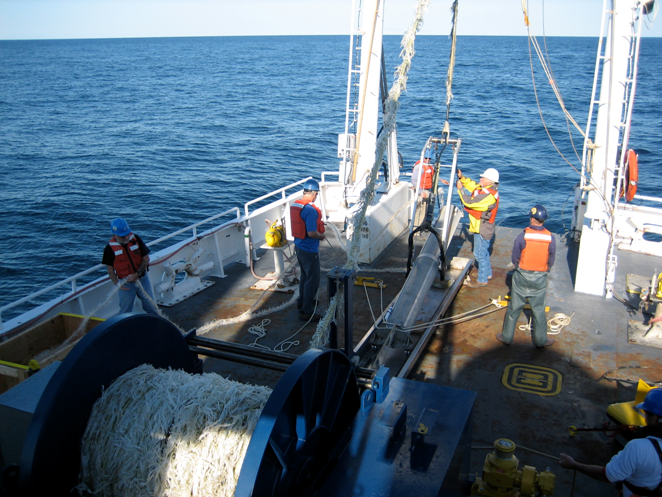 NRL MF Line-Array Receiver    - 32 elements (w/ desen phone)            (cut for 5 kHz; 0.1524-m spacing)    - HLA or VLA mode    - NAS sensors    - No VIMs, so ‘sea-state sensitive’    - Max depths ~150 m or so    - 30-kHz typical sample rate    - Hand deployed off starboard/port
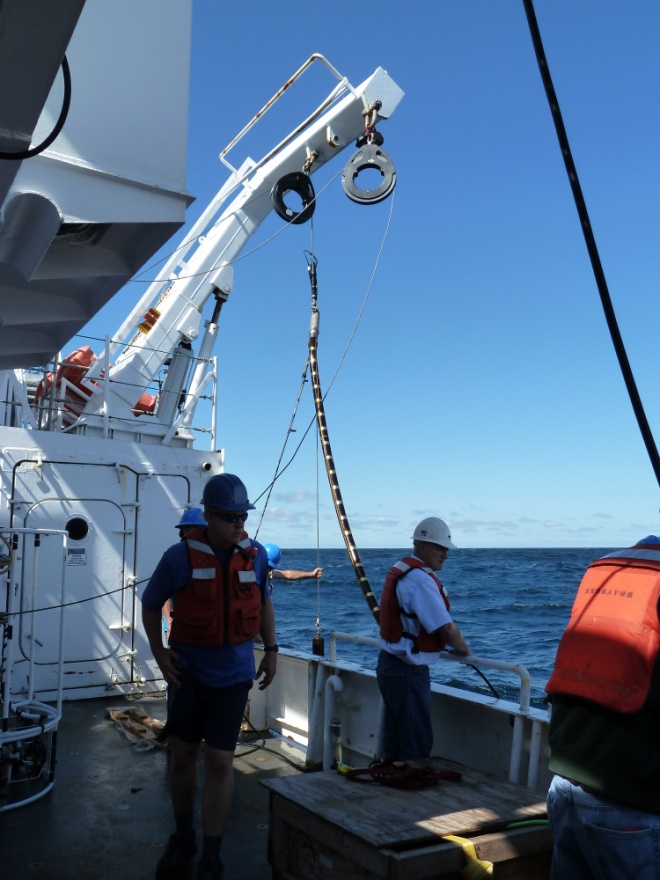 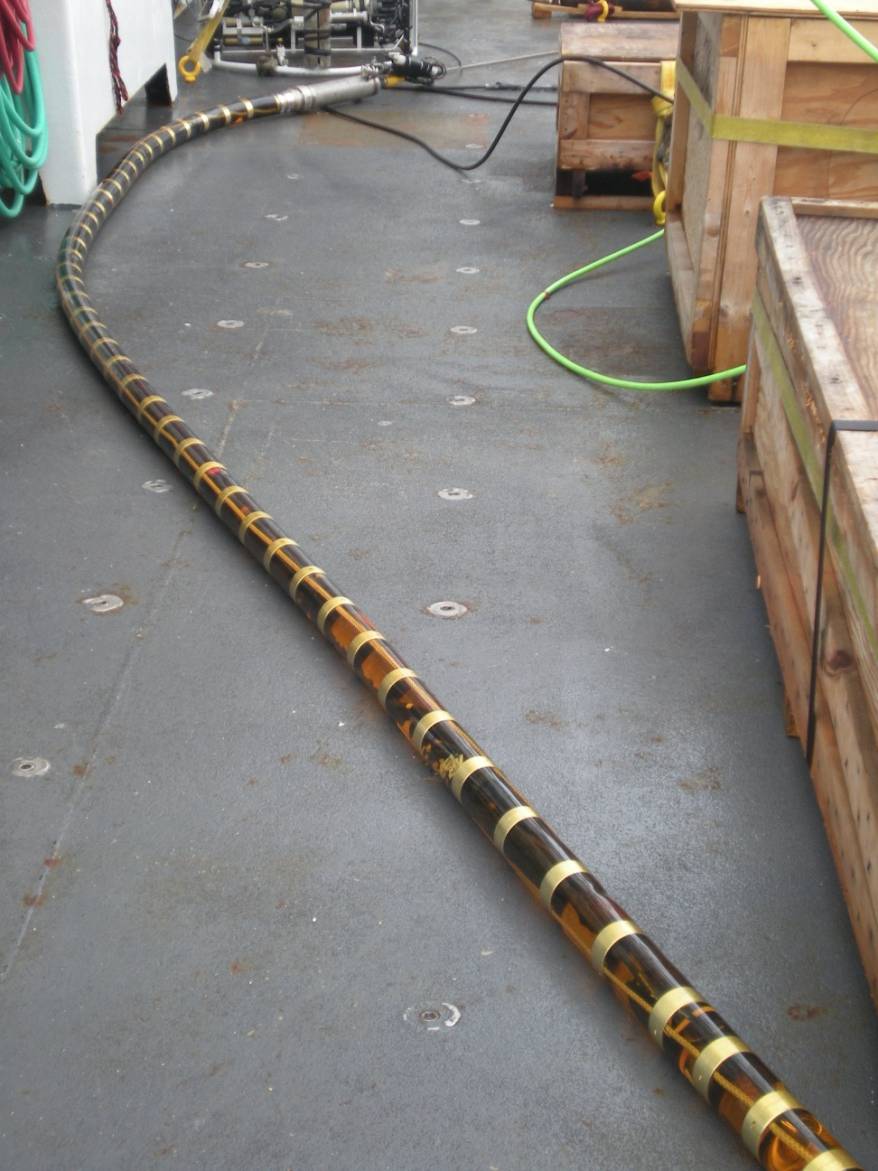 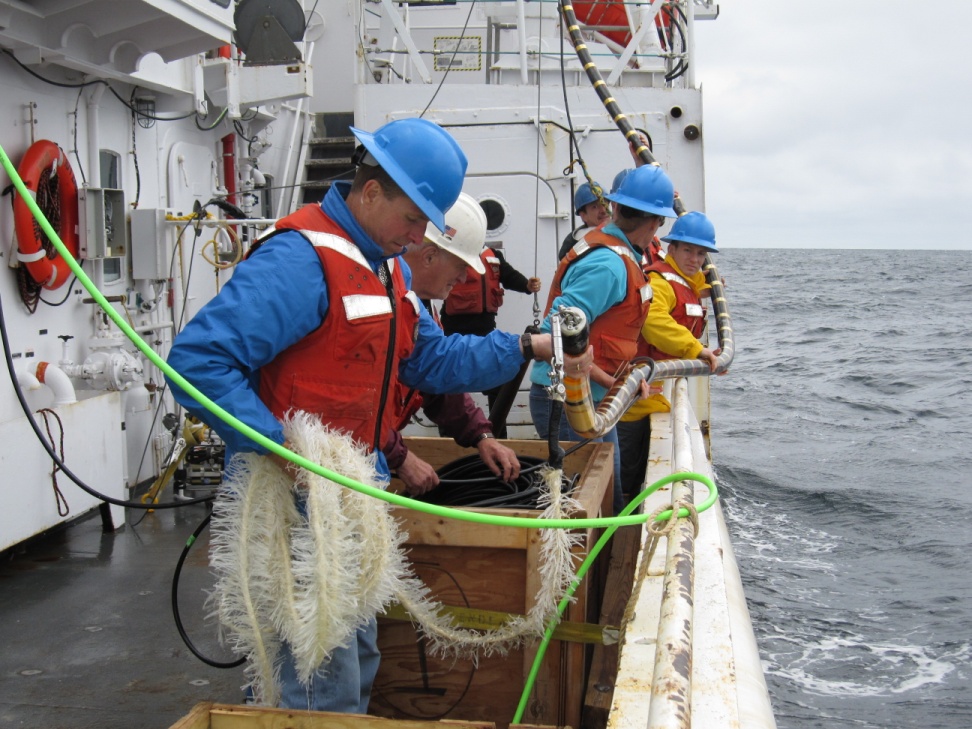 NRL XF-4 Source
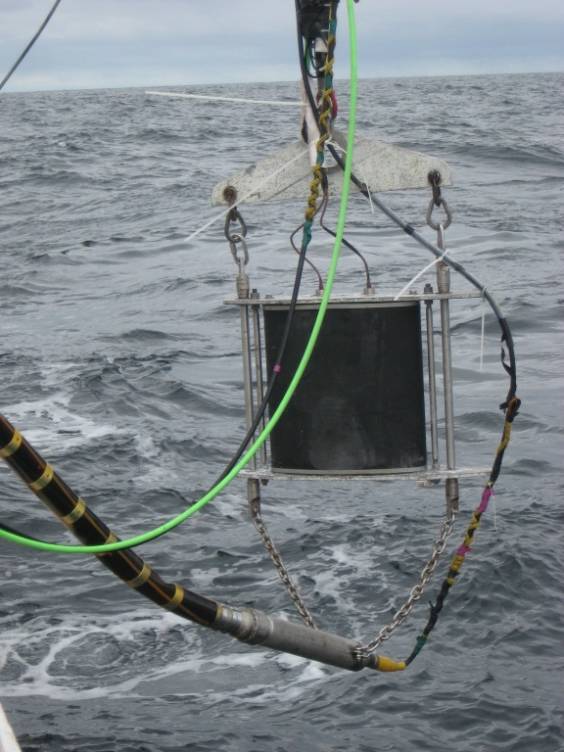 - Towable (up to 4 kts)
 Omni
 Depths: up to 125 m
 10% duty cycle
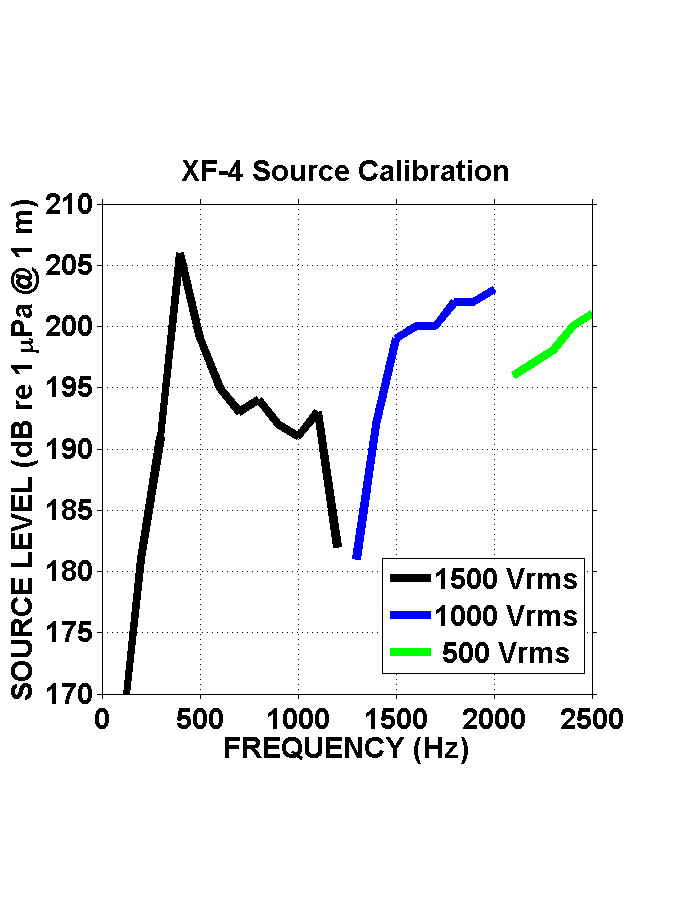 CONSTRAINT: Need separation of front of amplifier to be  3 feet from an NRL table
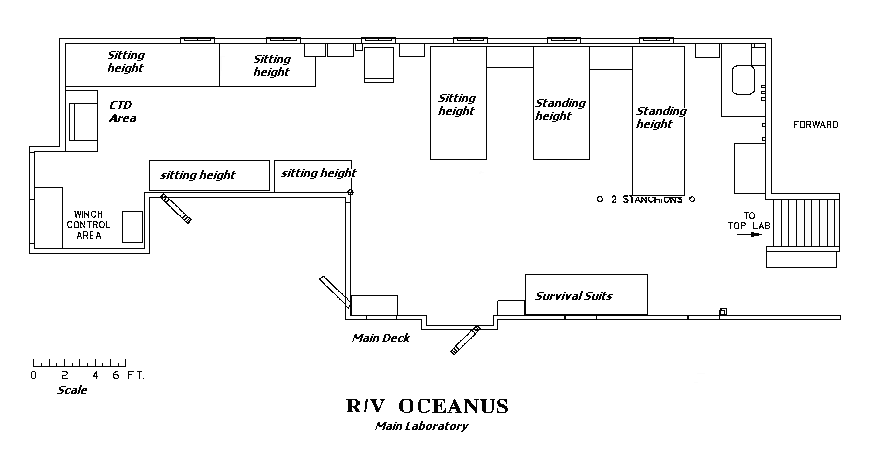 Sitting
height
Sitting
height
XF-4
Amp
Stacked
Orange
Boxes
MFA
Amp
Source
deck 
cables
Front of amplifier
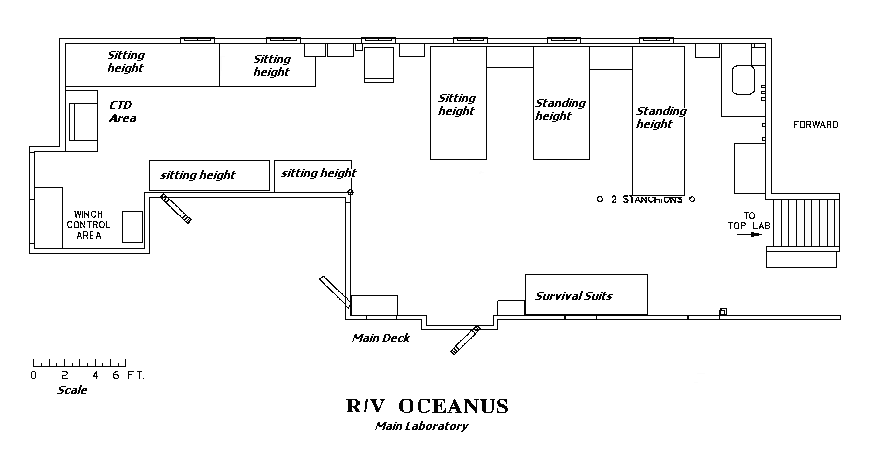 Need 2 feet of clearance behind 
back of amp (where its fans are)
Hydrophone wires
(NRL array)
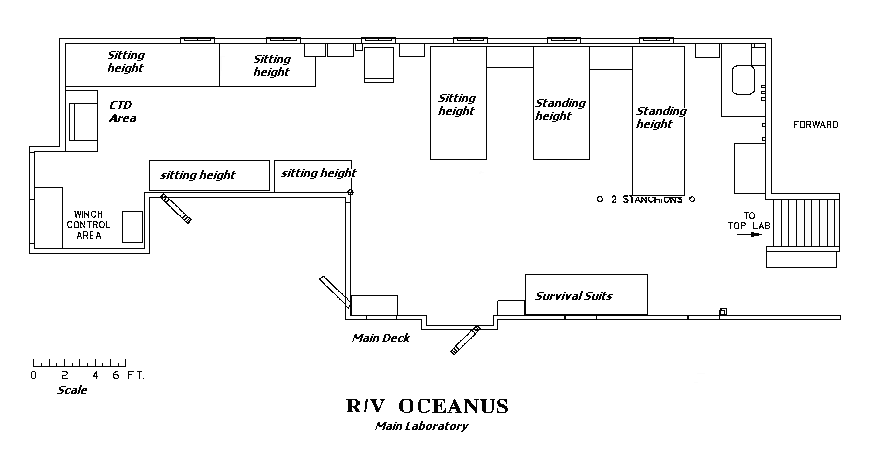 GPS antenna cable
8 July 2011
NRL Main Lab Equipment/Cabling Layout
Option A  (preferred)
Geoclutter 03 (R/V Oceanus)
NRL Amplifier (back and front)
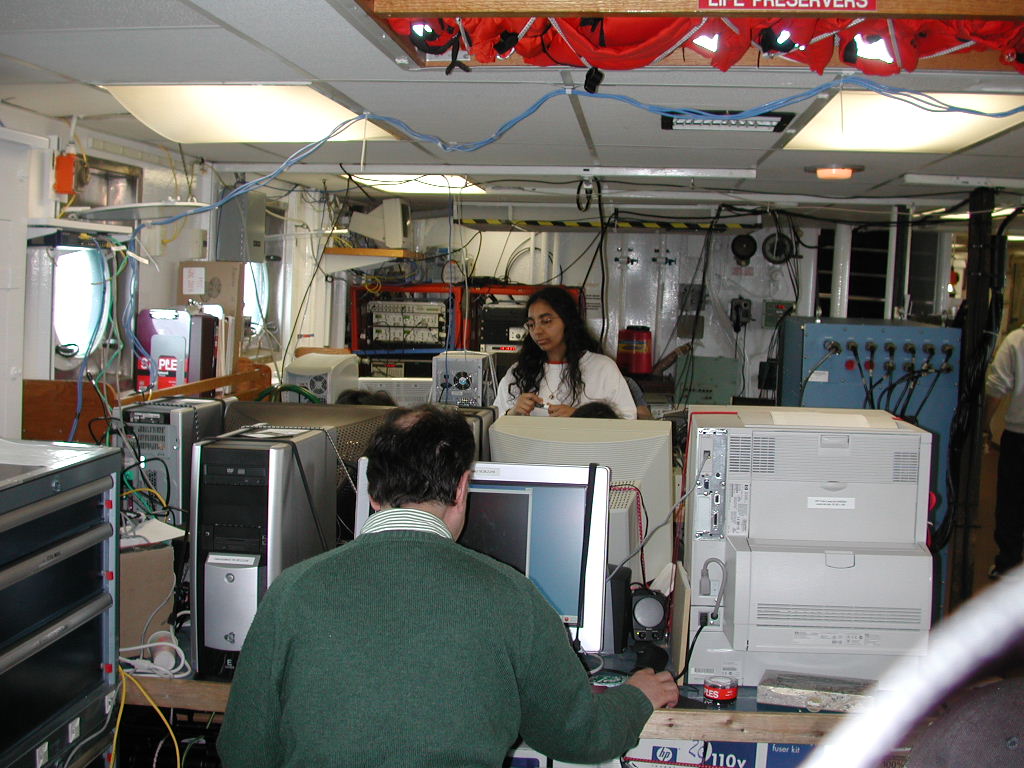 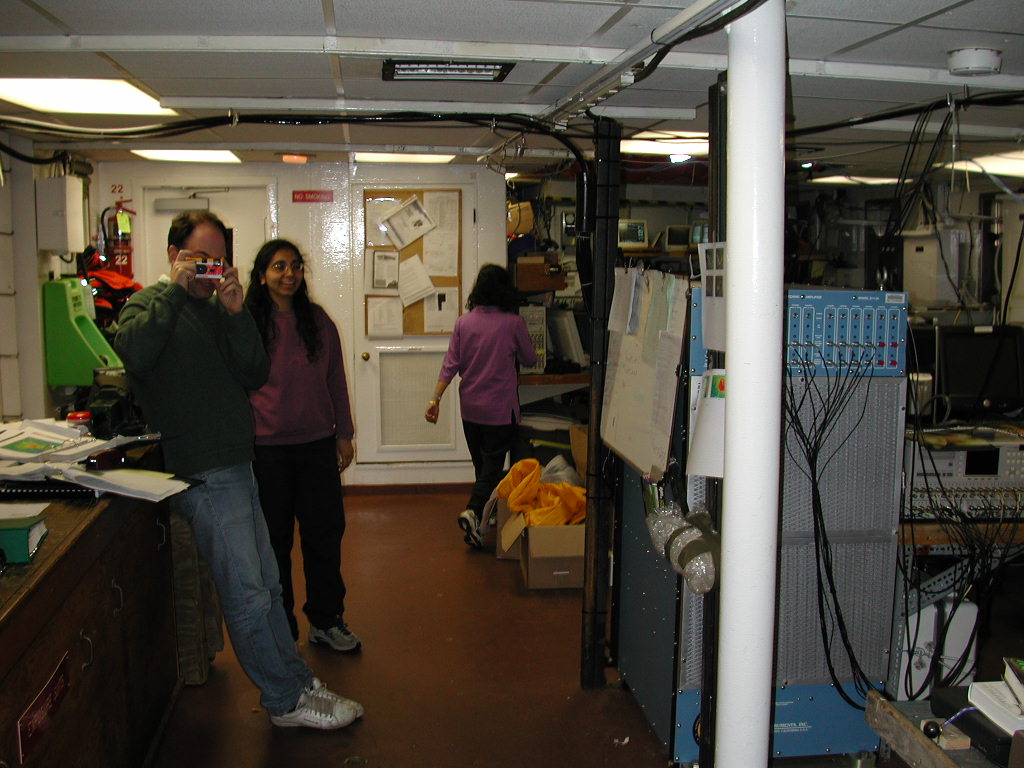 R/V Oceanus
Note starboard overhang which made it tricky to crane the NRL amplifier into the dry lab
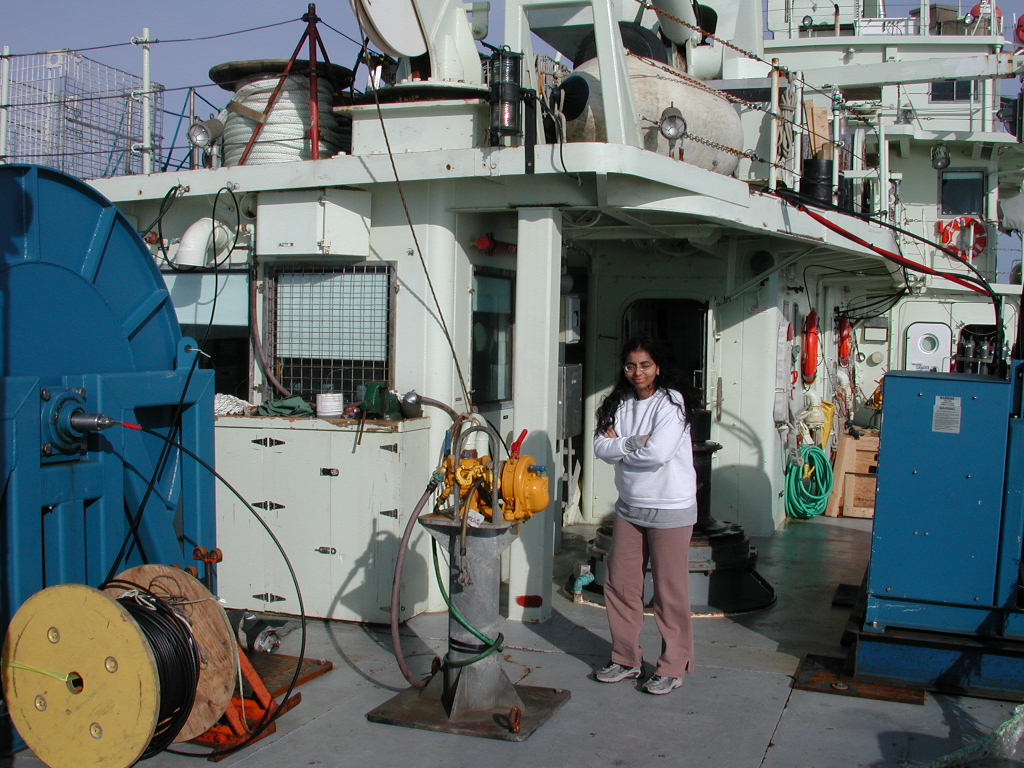